Môn: Tiếng Việt
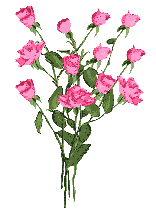 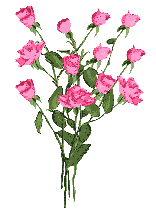 Lớp 2
Ôn tập tiết 1
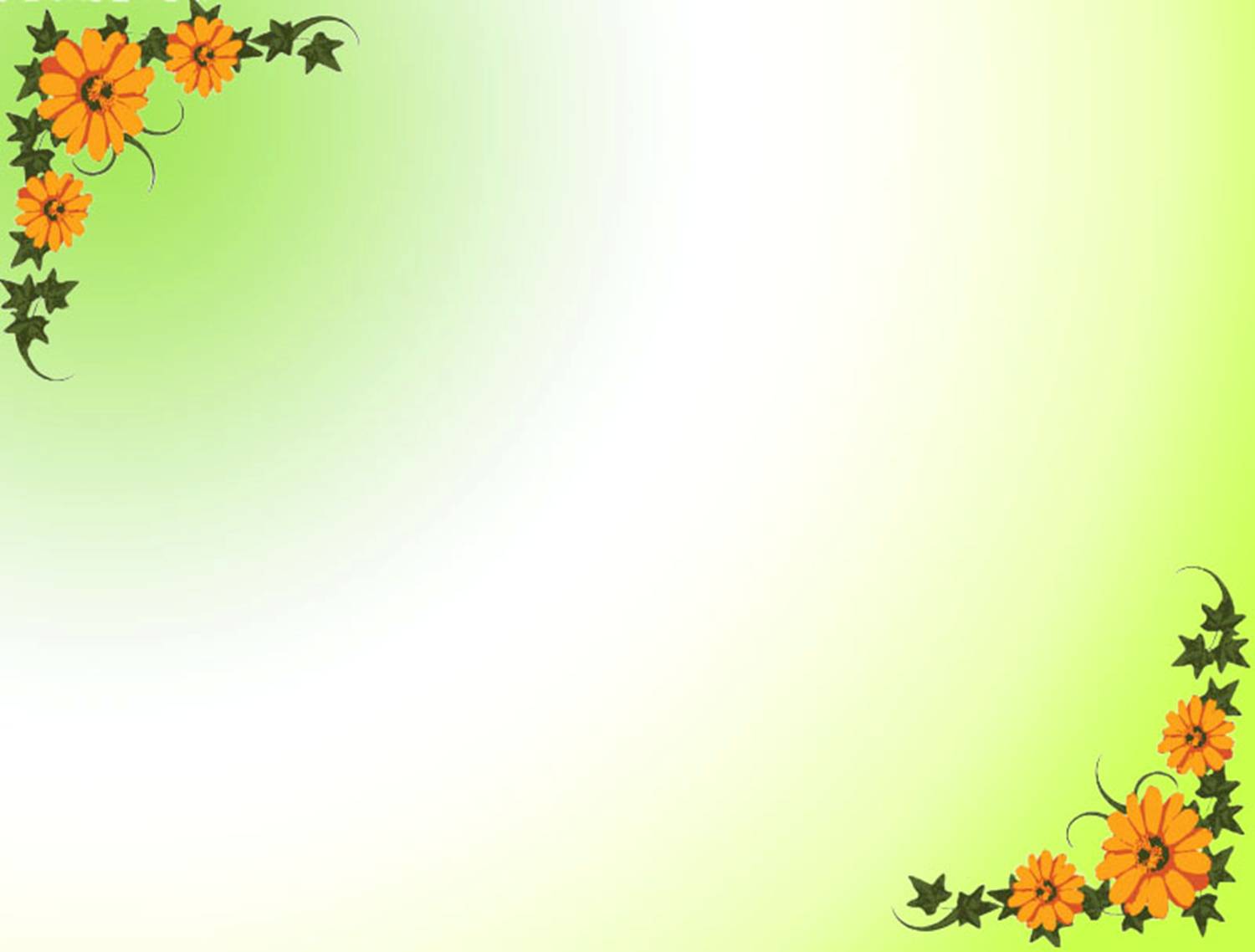 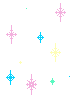 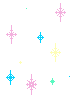 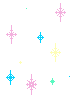 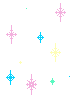 Ôn tập tiết 1
Bài 1: Ôn luyện tập đọc và học thuộc lòng
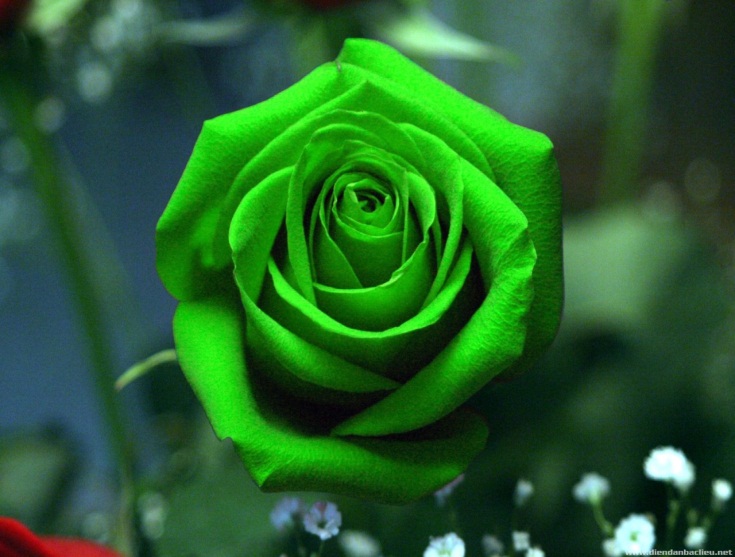 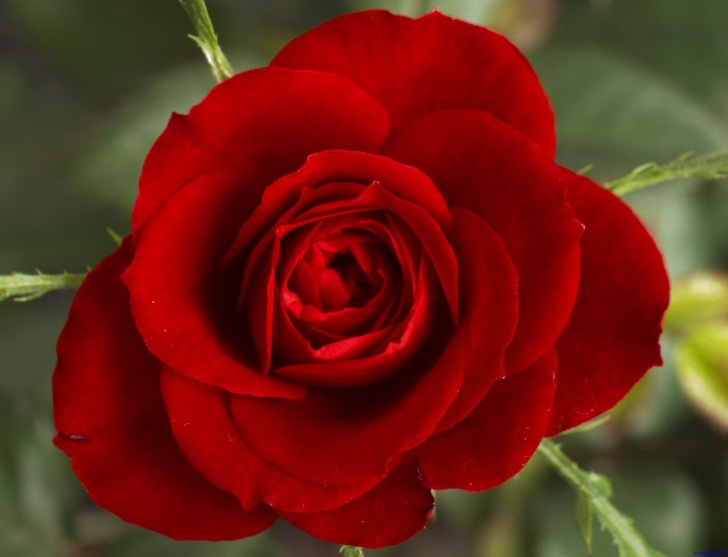 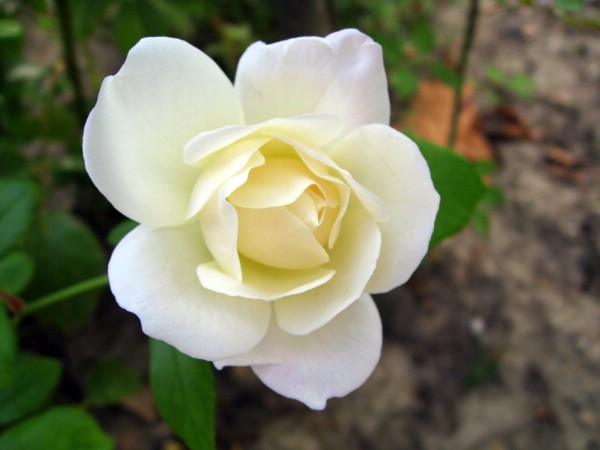 ? Nghe lời thầy, Tuấn đã làm gì? Thầy giáo khuyên bảo Tuấn như thế nào?
? Bài thơ nói lên điều gì?
? Tại sao mẹ lại chọn những quả xoài ngon nhất bày lên bàn thờ ông?
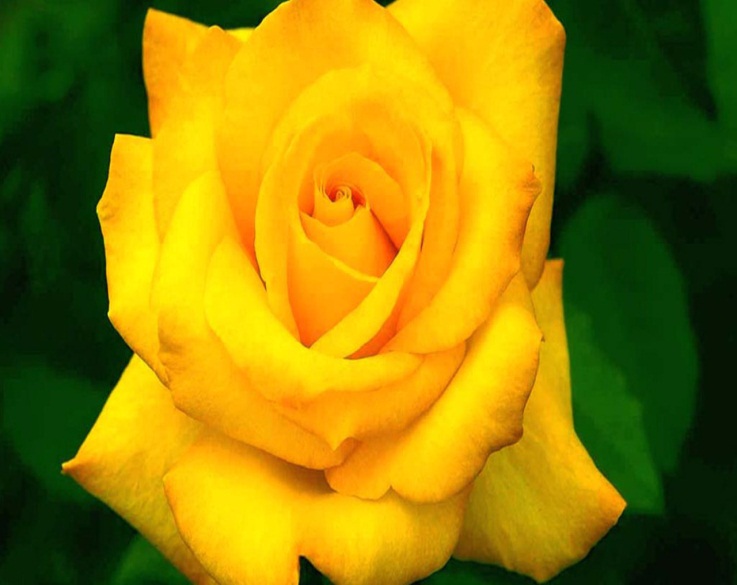 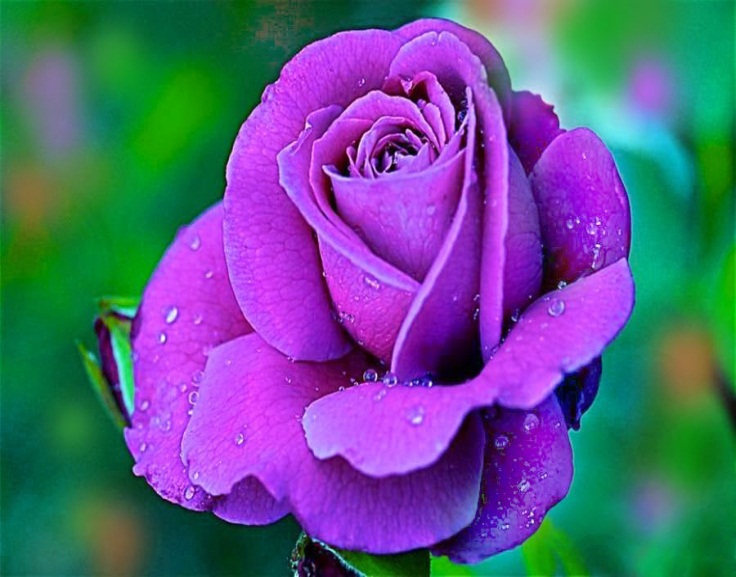 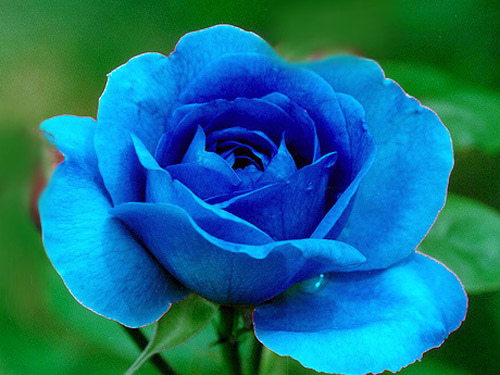 ? Người cha muốn khuyên các con điều gì?
? Bài thơ nói lên điều gì?
? Bác sĩ nghĩ rằng Bé mau lành bệnh là nhờ ai?
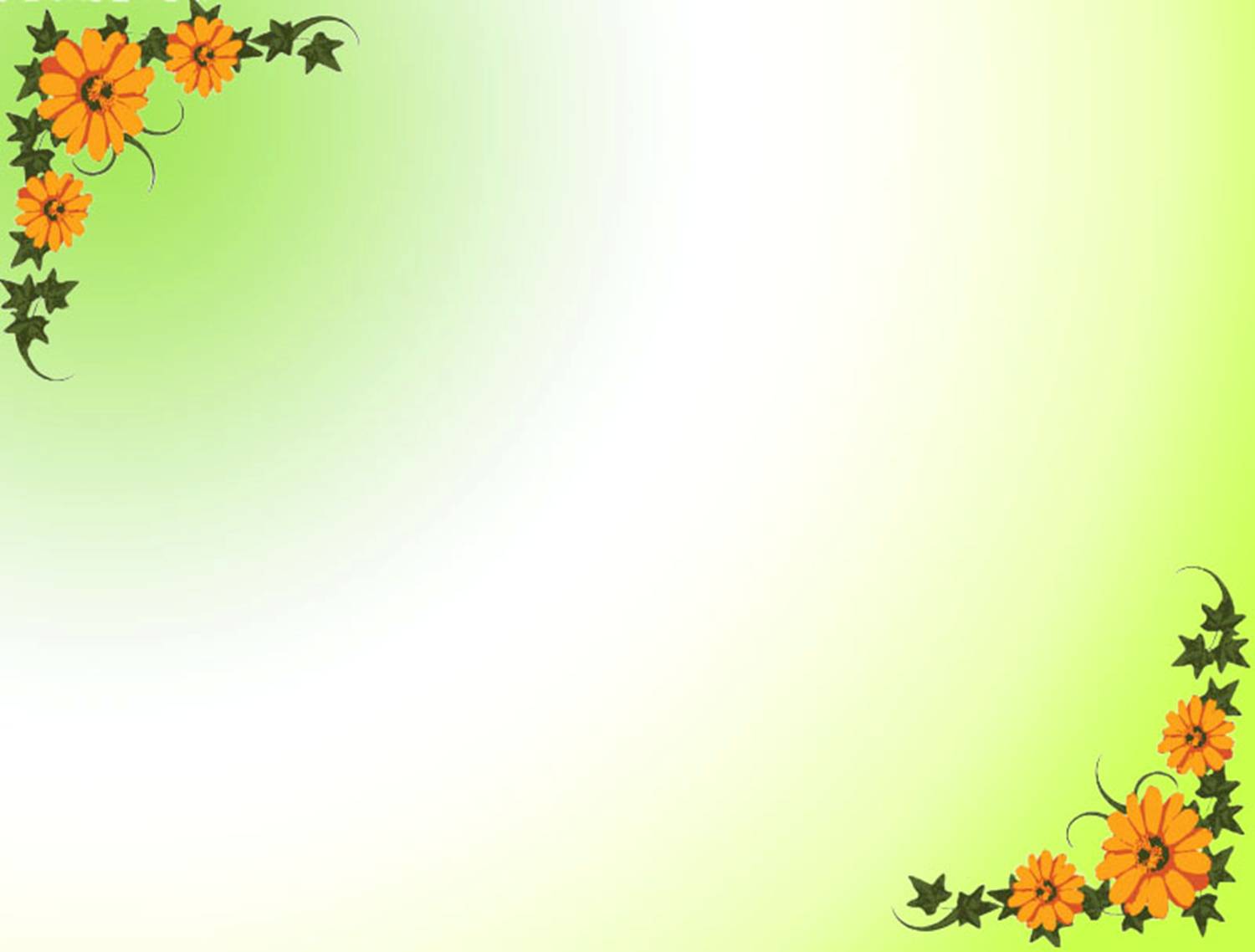 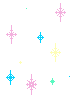 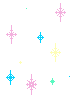 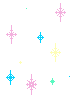 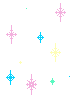 Ôn tập tiết 1
Bài 2: Tìm các từ chỉ sự vật trong câu sau:
 Dưới ô cửa máy bay hiện ra nhà cửa, ruộng đồng, làng xóm, núi non.
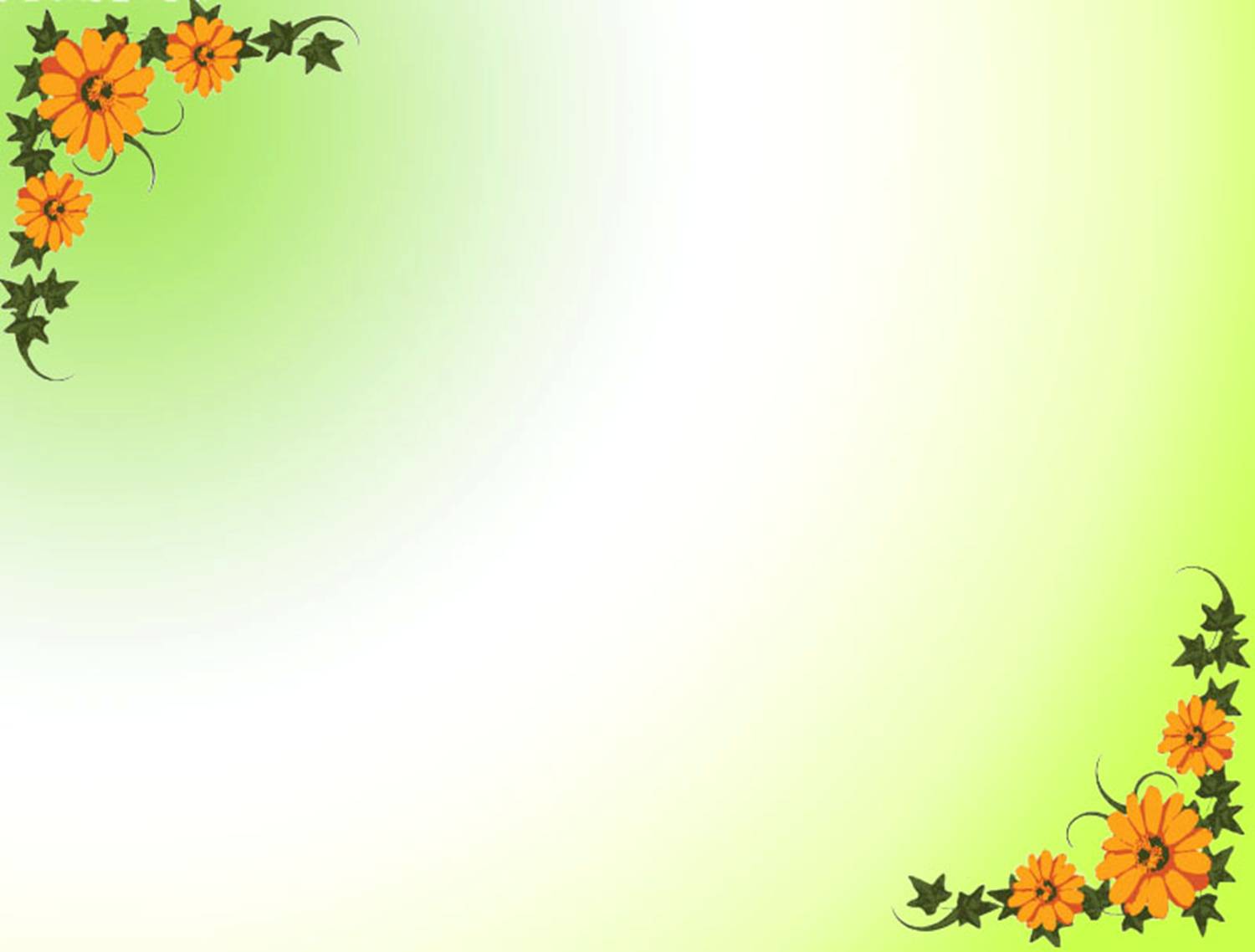 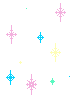 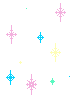 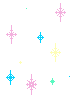 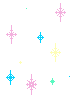 Ôn tập tiết 1
Bài 3: Viết bản tự thuật theo mẫu đã học
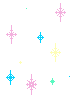 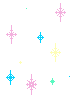 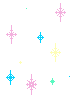 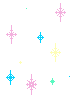 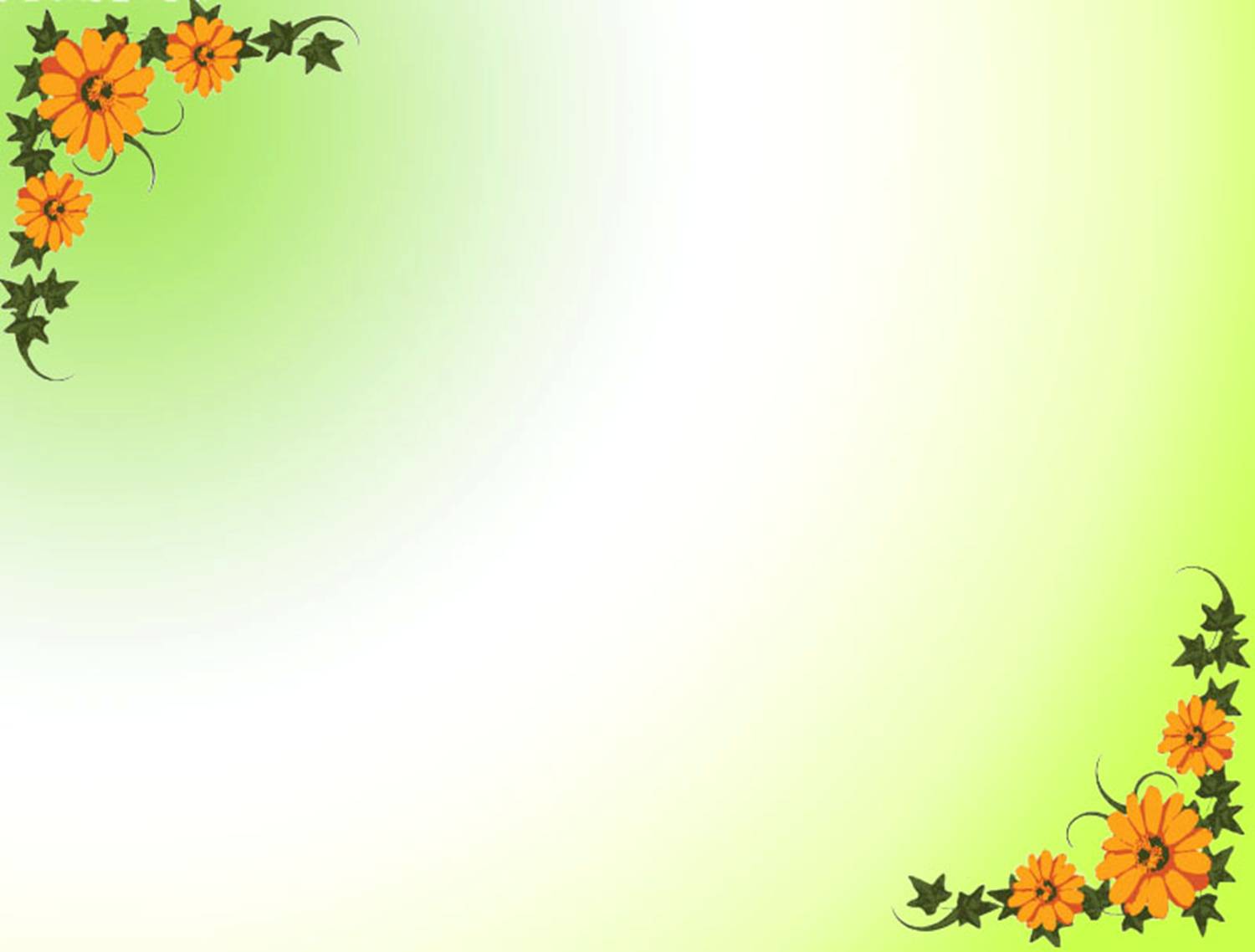 Tiết học kết thúc
KÍNH CHÚC QUÝ THẦY CÔ GIÁO
VÀ CÁC EM HỌC SINH MẠNH KHỎE